Music for the Next Generation
Exploring the future of music and its impact on society
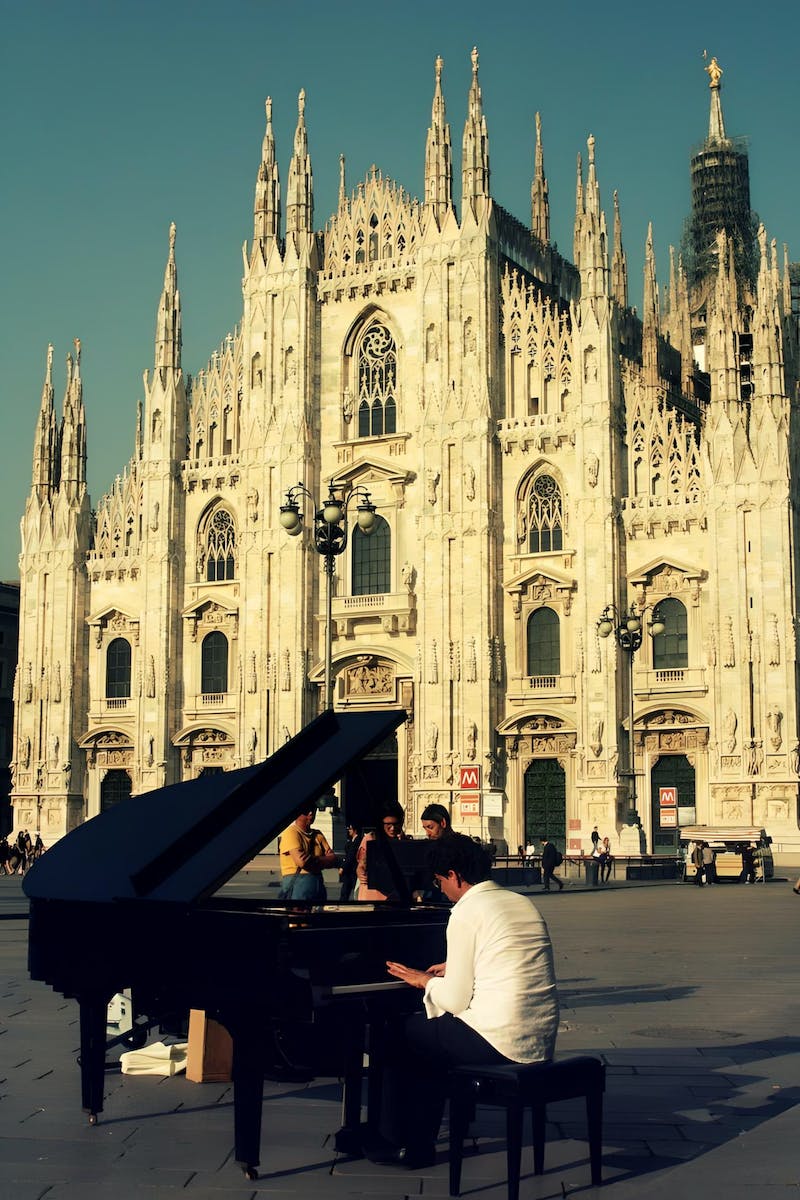 Introduction to Music Evolution
• Music has been an integral part of human culture since ancient times
• Advancements in technology and digital platforms have revolutionized the music industry
• Emergence of new genres and styles through collaboration and global influences
• Impact of music on emotions, mental well-being, and cultural identity
Photo by Pexels
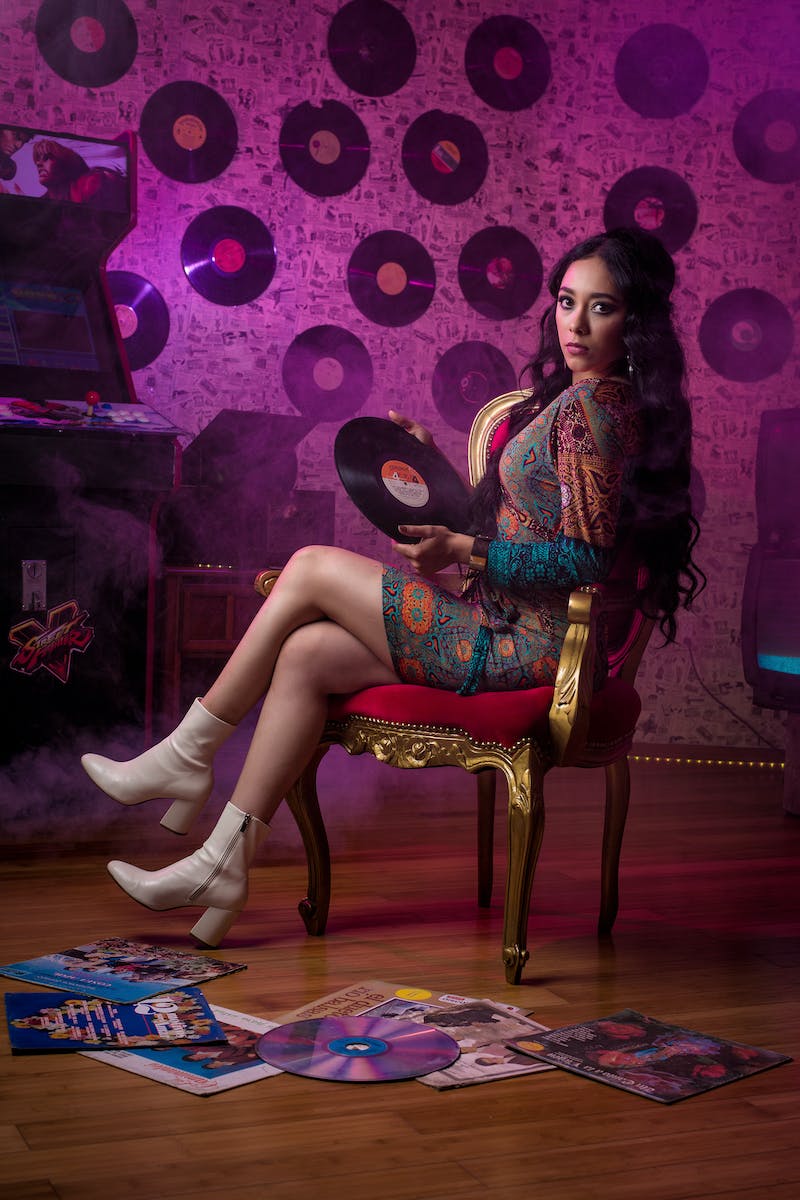 The Rise of Streaming Platforms
• Streaming platforms like Spotify and Apple Music have revolutionized music consumption
• Accessibility and convenience for users
• Challenges faced by artists in terms of fair compensation
• Emergence of personalized playlists and algorithm-driven recommendations
Photo by Pexels
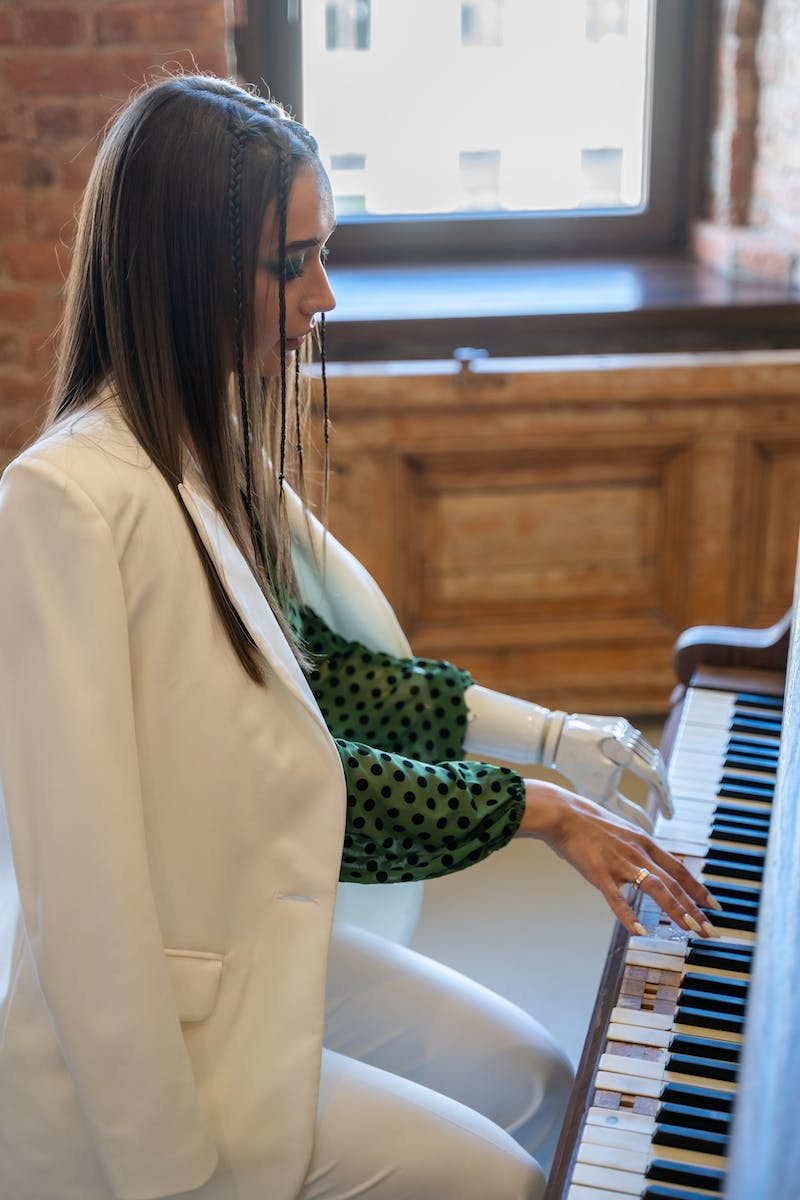 Artificial Intelligence in Music Creation
• Advancements in artificial intelligence (AI) have led to the emergence of AI-generated music
• AI algorithms can compose, produce, and perform music
• Controversies surrounding ethics and originality in AI-generated music
• Collaboration between human musicians and AI systems
Photo by Pexels
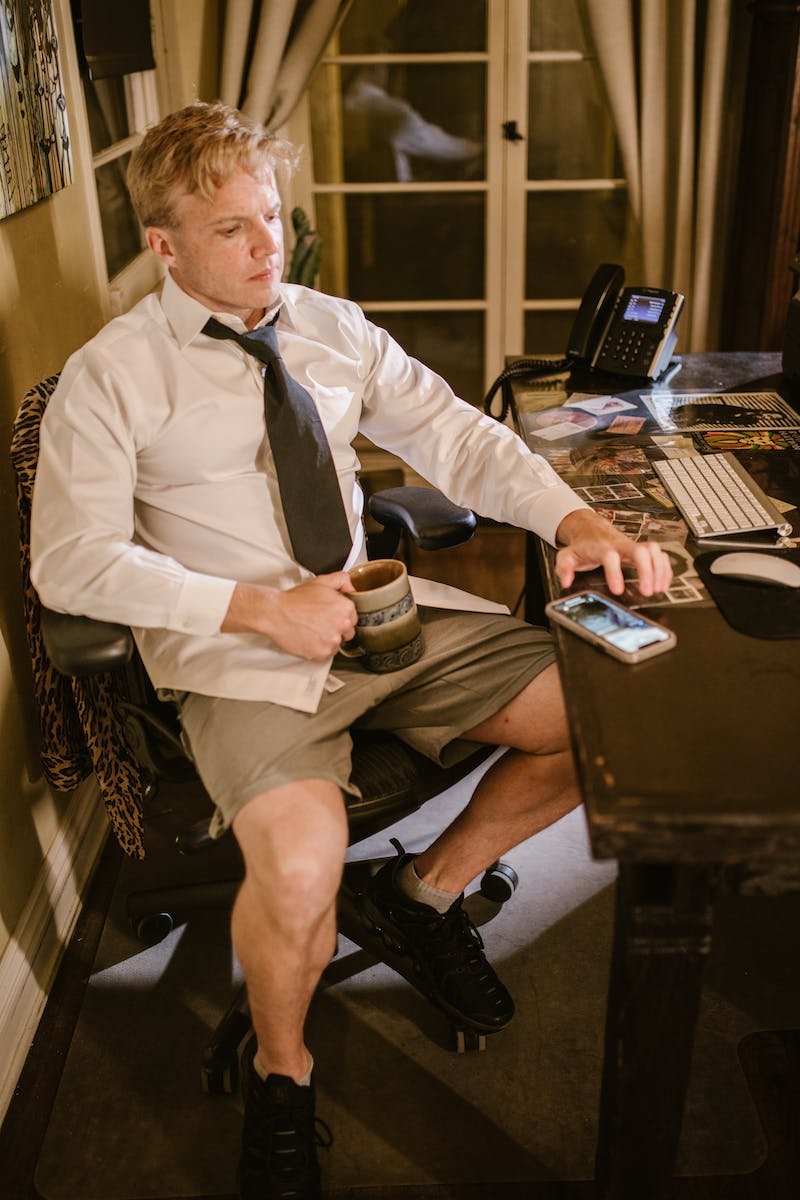 The Future of Music Education
• Technology-enabled music education platforms and applications
• Enhanced learning opportunities through virtual reality and augmented reality
• Addressing challenges of access and inclusivity in music education
• Preparing students for the evolving music industry
Photo by Pexels
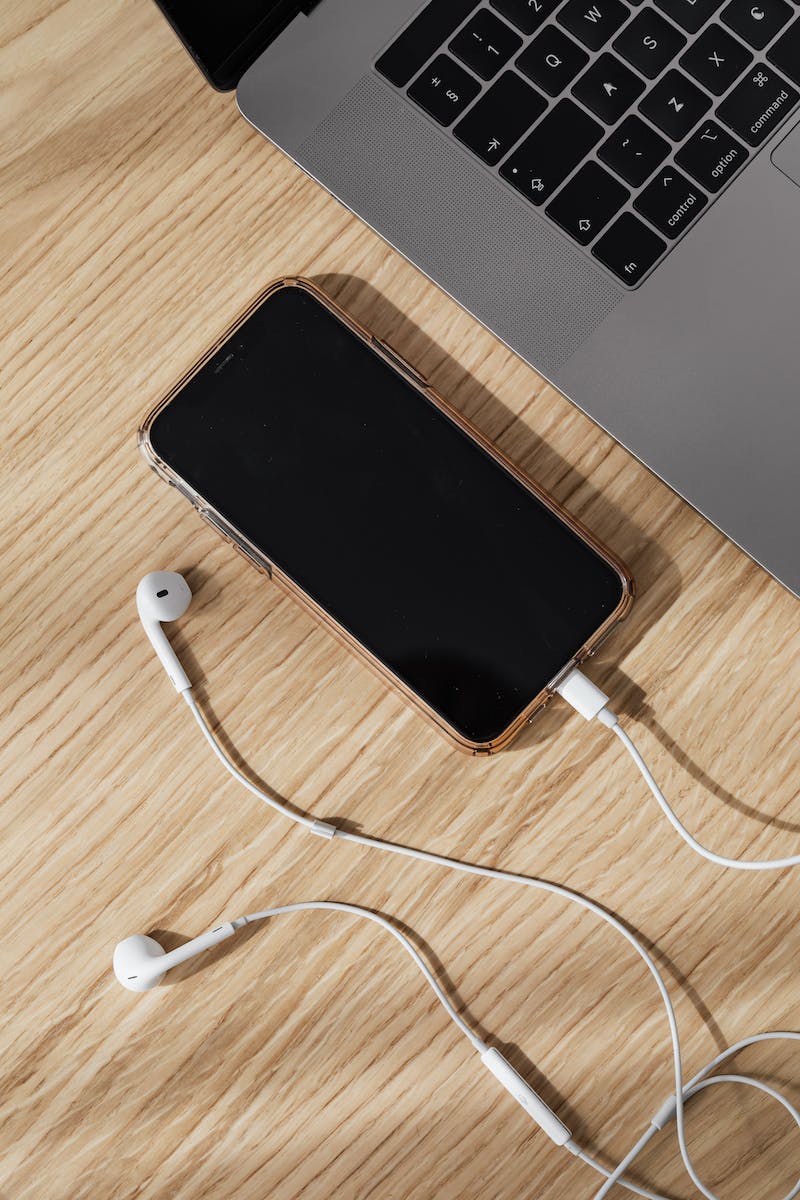 Music as a Catalyst for Social Change
• Music as a powerful tool for expressing social and political messages
• Historical examples of music movements that shaped societal change
• Contemporary artists using music to advocate for various causes
• Impact of music on promoting cultural understanding and diversity
Photo by Pexels